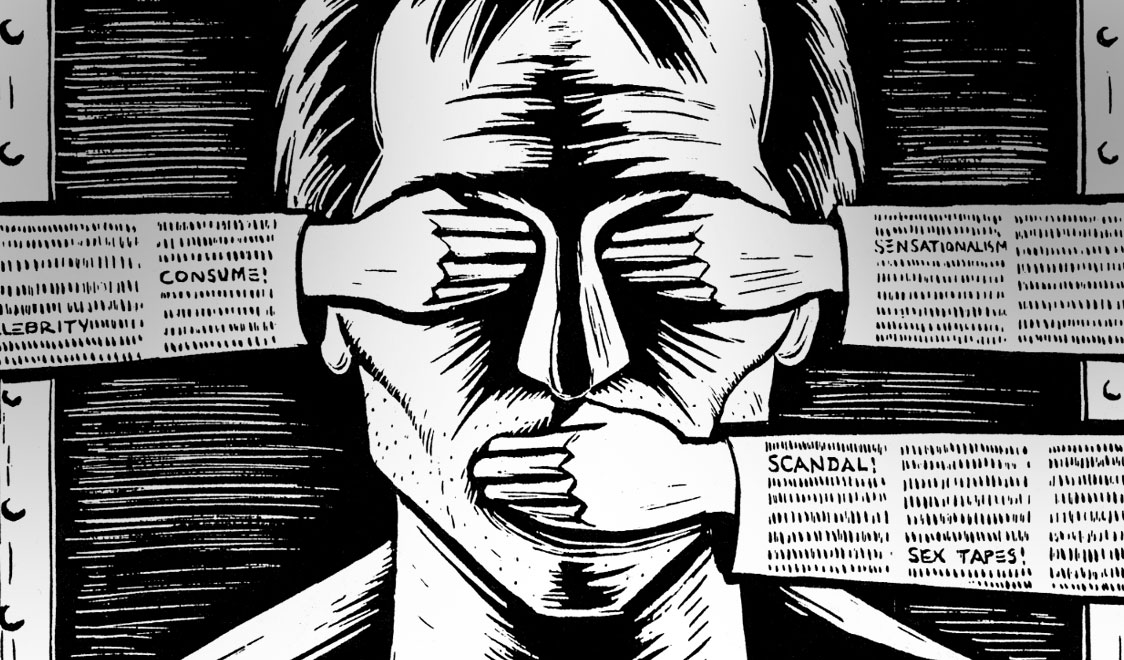 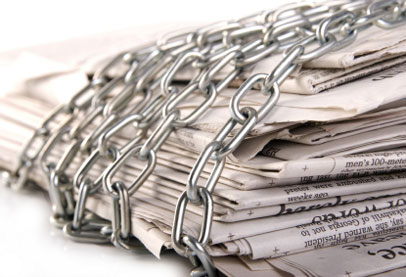 النقد الصحفي
بين اعتباره حقاً دستورياً أو سلوكا أجرامياً

    اعداد وتقديم
أميد عزيز اسماعيل
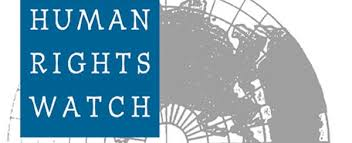 FEBRUARY 9, 2013

Iraqi Kurdistan: Free Speech Under Attack
الدراسات السابقة في هذا المجال
1- القذف في نطاق النقد الصحفي - دراسة مقارنة -  د. سليمان مريوان عمر

2- رجل الاعلام وحق النقد      للقاضي :سالم روضان الموسوي 

3- حق النقد وجرائم التعبير      د. فارس حامد عبد الكريم
أشكالية البحث في الدراسات السابقة
ضرورة ممارسة حق الانتقاد الصحفي في أطار تنظيم قانوني بما لا يخالف أحكام التشهير والقذف.

اشكالية البحث في هذه الدراسة
ضرورة صياغة أحكام التشهير والقذف بما لا يخالف حرية التعبير وحق الأنتقاد الصحفي.
تعريف حق النقد الصحفي
لم يتطرق التشريعات العراقية الى تعريف حق النقد, وإنما وجدت في قرار محكمة التمييز الاتحادية العدد 206/ هيئة عامة / 2009 في 31/8/2009 إشارة إلى حق النقد حيث اقرن النقد باعتباره (رأي أو تقويم لأداء الموظف العمومي بالمصلحة الوطنية دون إن يفصل مفهوم المصلحة الوطنية.) 

كما عرفته محكمة النقض المصرية بان النقد المباح هو (هو إبداء الرأي في أمر أو عمل دون المساس بشخص صاحب الأمر أو العمل بغية التشهير به او الحط من كرامته)
أركان و شروط حق النقد
1ـ ان ينال النقد أعمال وتصرفات الاشخاص 
العامة لا شرفهم واعتبارهم الشخصي

التمييز بين الشخص وتصرفاته
التفريق بين الحياة العامة والحياة الخاصة
أركان و شروط حق النقد
2ـ ان تكون للواقعة محل النقد والدراسة أهمية اجتماعية
أركان و شروط حق النقد
3ـ وجود حسن النية لدى الناقد

 أستخدام عبارات غير ملائمة.
 عدم استهداف النقد لخدمة المصلحة العامة.
 حصول تهديد من الصحفي للمجني عليه قبل نشر المقال ومطالبته بمبلغ من المال لقاء عدم نشره.
جريمة القذف
عرفت المادة (433) من قانون العقوبات العراقي القذف في الفقرة (1) منها بالقول (القذف هو إسناد واقعة معينة إلى الغير بإحدى طرق العلانية من شأنها لو صحت ان توجب عقاب من أسندت إليه أو احتقاره عند أهل وطنه)

ولا يقبل من القاذف اقامة الدليل على ما اسنده الا اذا كان القذف موجها الى موظف او مكلف بخدمة عامة او الى شخص ذي صفة نيابية عامة او كان يتولى عملا يتعلق بمصالح الجمهور وكان ما اسنده القاذف متصلا بوظيفة المقذوف او عمله فاذا اقام الدليل على كل ما اسنده انتفت الجريمة.   مادة (433)  فقرة (2)
أسباب الأباحة
نصت المادة (8) من قانون العمل الصحفي في أقليم كردستان رقم (35) لسنة (2007) في الفقرة (4) (لا جريمة إذا نشر او كتب في أعمال موظف او مكلف بخدمة عامة او شخص ذي صفة نيابية عامة إذا كان النشر لا يتعدى أعمال الوظيفة أو الخدمة العامة أو النيابية بشرط إقامته الدليل على ما اسنده إليهم.)
عبء الأثبات
ووفقا للمواد القانونية المذكورة في التشريعات العراقية تقع عبء الأثبات على عاتق الصحفي في دعاوي القذف والتشهير لكي يتمتع بحقه الدستوري في التعبير والانتقاد, وفي حالة عجز الصحفي عن الأثبات وأقامة الدليل يعاقب عليه بموجب مواد القذف والتشهير.
النموذج الأماراتي
لغرض تمتع الصحفي بحقه الدستوري, لا تشترط اثبات صحة الامور المسندة الى المقذوف في حقه, وانما مجرد ان يثبت الصحفي أنه كان يعتقد صحة الوقائع التي اسندها الى الموظف العام او المكلف بالخدمة العامة, وأن أعتقاده هذا قائم على اسباب معقولة. وفي هذه الحالة لا تتحقق مسئولية الصحفي اذا كان قد وقع في خطأ أو تدليس بالنسبة لصحة المعلومات المنشورة.

المادة 84 من قانون المطبوعات الاماراتي
النموذج الأمريكي
معيار الخبث الفعلي ( (Actual Malice Test
وهو معيار في قانون التشهير بالولايات المتحدة الأمريكية لبيان ما أذا كان الخطاب الموجه للمسؤول الحكومي, نقدا أم تشهيرا.
وفي عام 1964، قضت المحكمة العليا في الولايات المتحدة أن المسؤولين الحكوميين والشخصيات العامة لا يمكنهم إثبات التشهير إلاّ إذا استطاعوا إثبات "خبث فعلي"  والذي يعتمد على عنصرين:

1- أثبات عدم صحة الواقعة المسندة اليه من قبل الصحفي.
2- أثبات علم ودراية الصحفي بعدم صحة الواقعة قبل نشره.